Naša cesta k „ZELENEJ ŠKOLE“Eko-aktivity žiakov a učiteľov
ZŠ  s MŠ Mútne
šk.r. 2019/2020
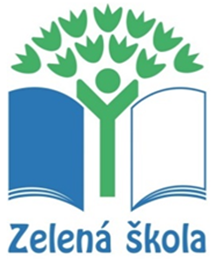 Exkurzia  PR Pilsko  13.9. 2019
Žiaci na vrchole zvetraných a ľadom obrusovaných sivých pieskovcoch obrastených nízkou trávou, tmavozelenou kosodrevinou a červenými listami čučoriedok s modrými bobuľkami. Ohromujúci pohľad. A práve preto, sa oplatí chrániť prírodu, triediť a minimalizovať odpad.
Zapojili sme rodičov do aktivít školy
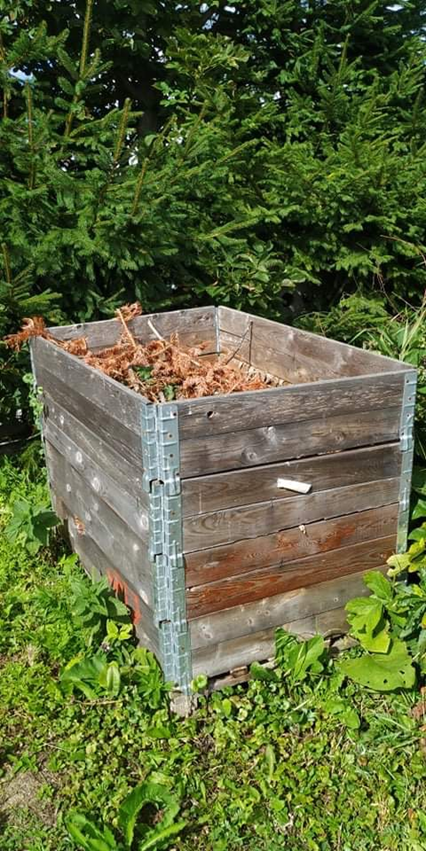 Pri škole sme postavili kompostovisko                                               
Žiaci deviateho ročníka s pánom učiteľom Kriššom na technickej výchove postavili komposter. Pán Durčák T. s pani manželkou, doniesli materiál a pomohli žiakom pri jeho montovaní.
Zapojili sme rodičov do aktivít školy
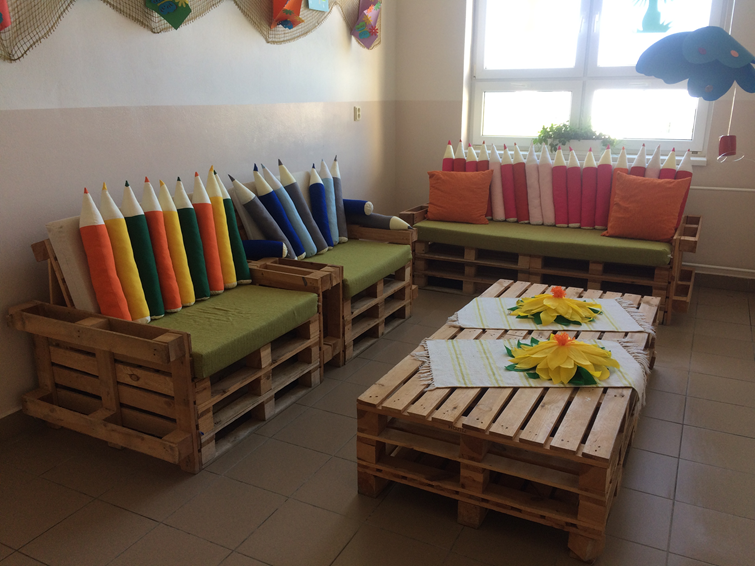 Upravovali, čistili a zútulňovali sme interiér aj školy.
Rodičia žiakov poskytli palety na vytvorenie oddychovej zóny na chodbách školy.
Vyčistili sme okolie školy
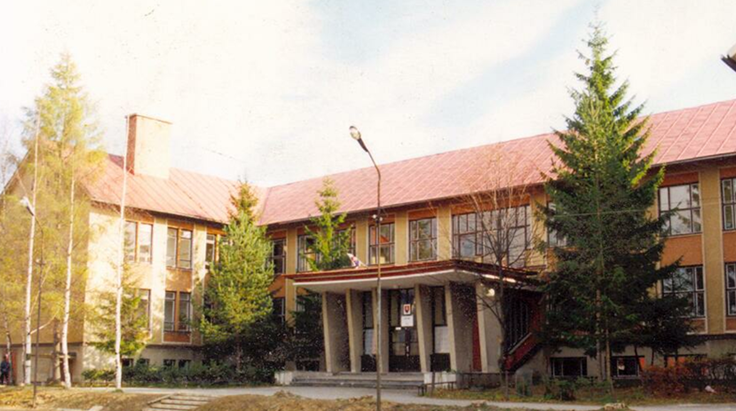 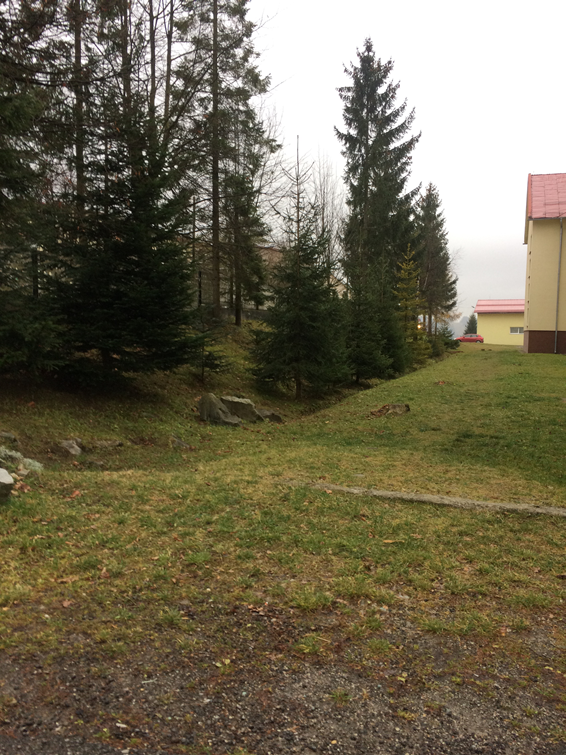 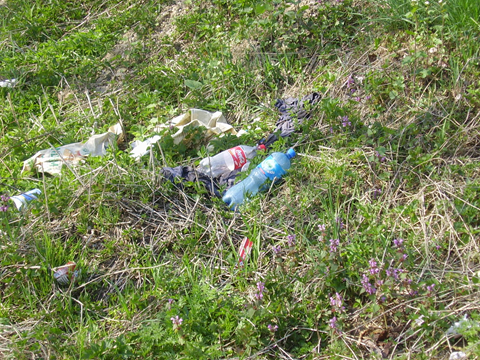 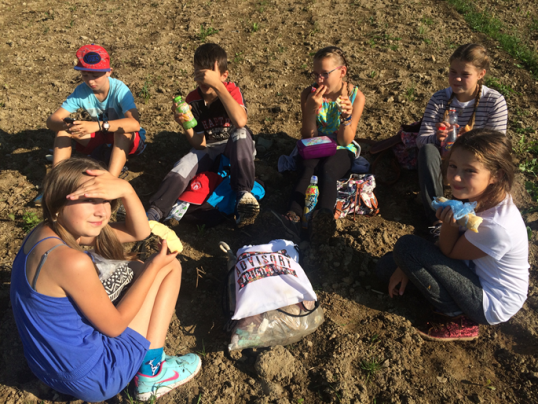 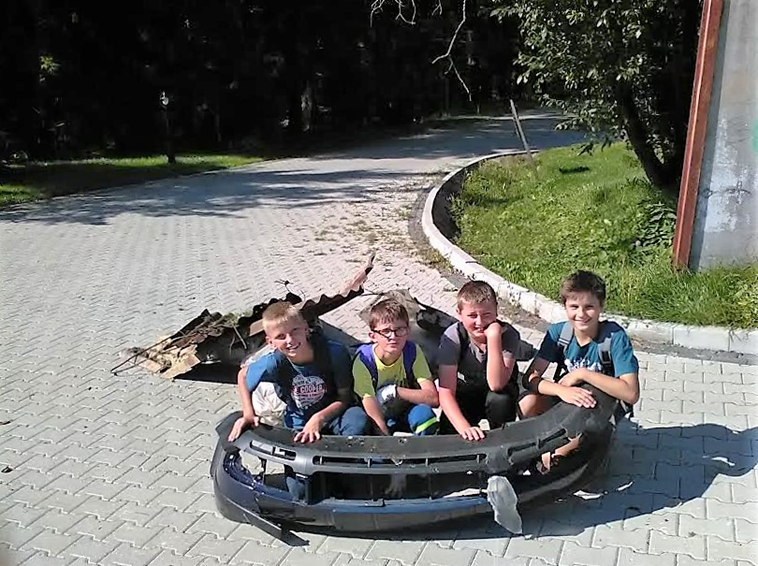 Monitorovali sme čierne skládky v obci Mútne a nahlasovali ich polohu na OÚ Mútne
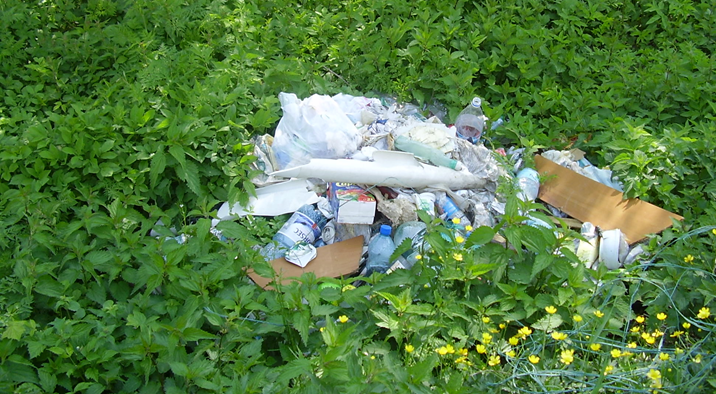 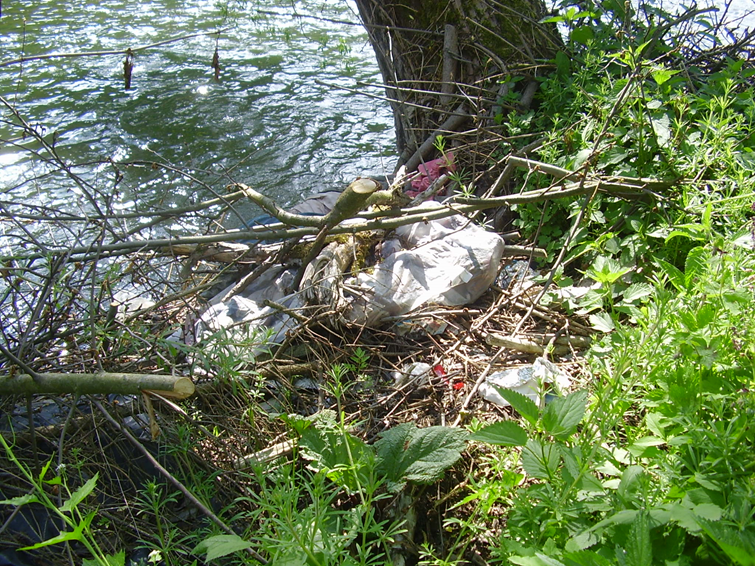 O čiernych skládkach sme informovali občanov obce rozdávaním letákov
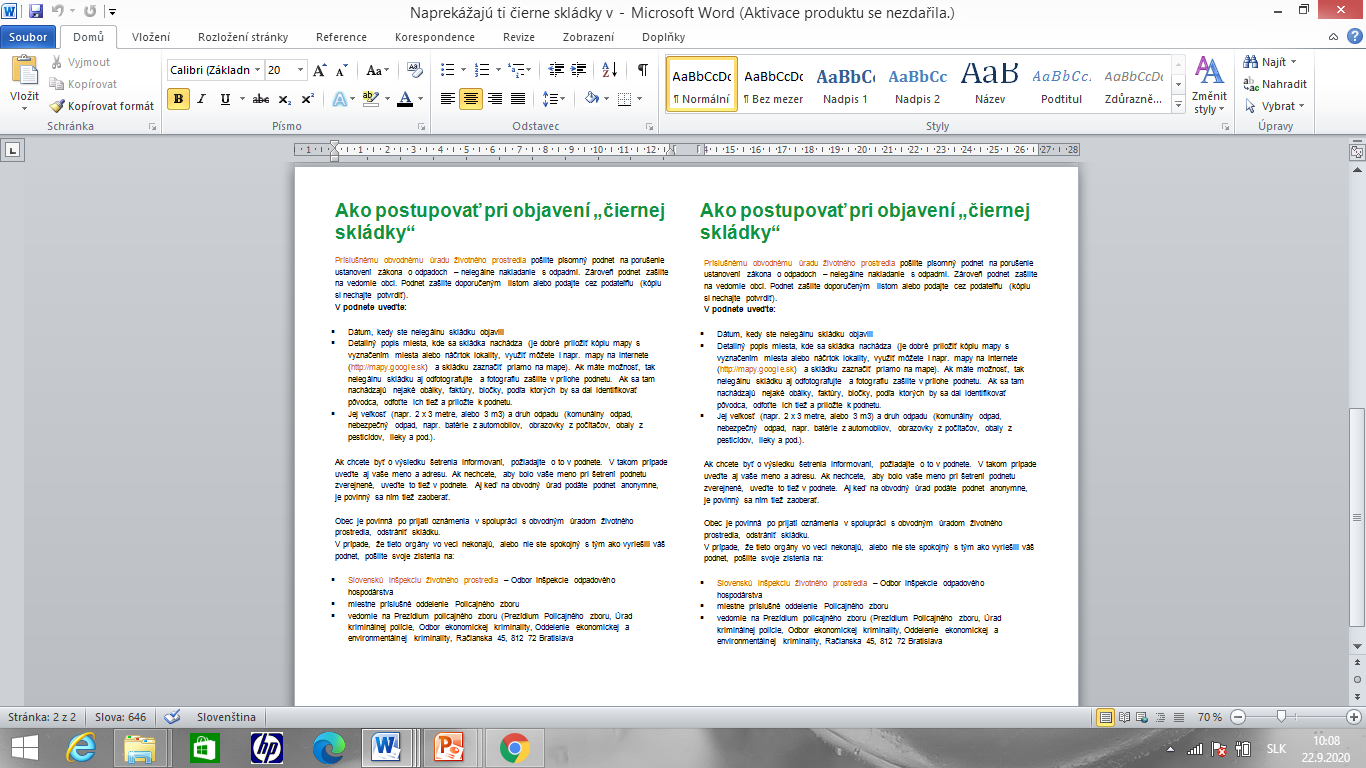 Odstraňovali sme čierne skládky v obci
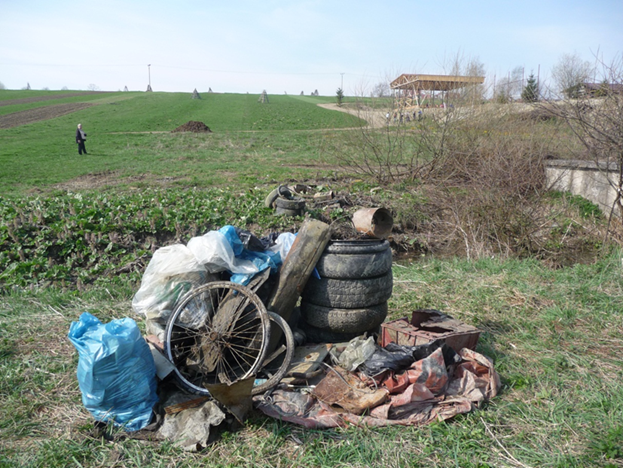 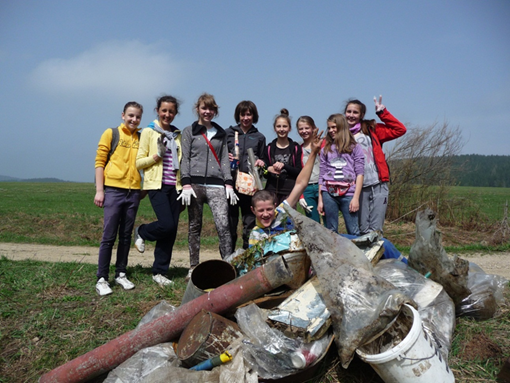 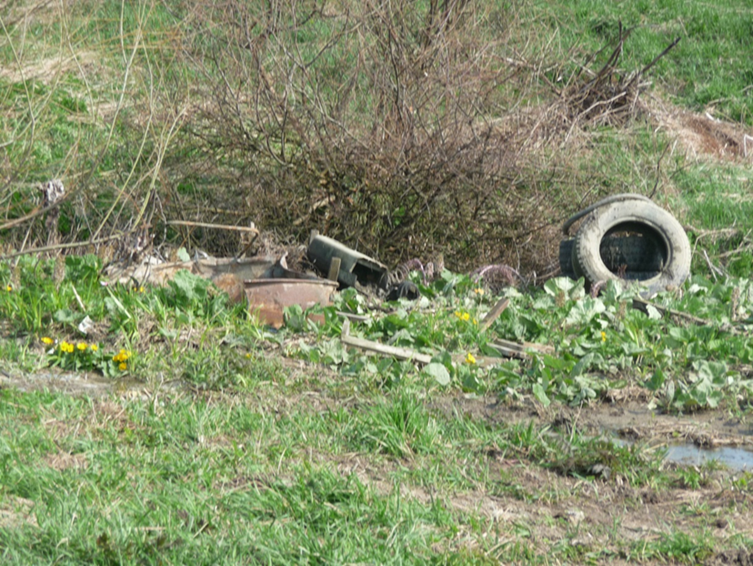 Čistili sme povodie Mútnika a Mútňanky
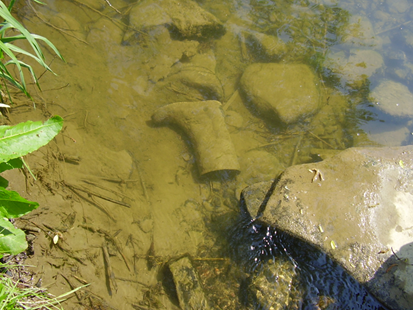 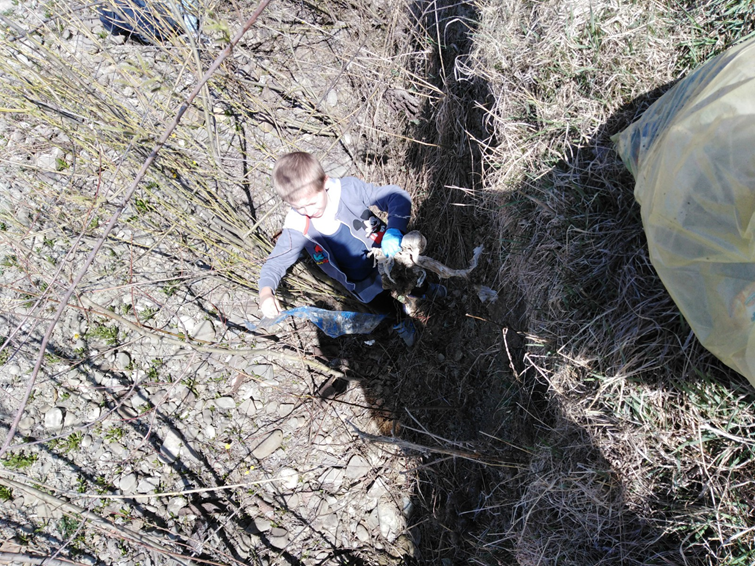 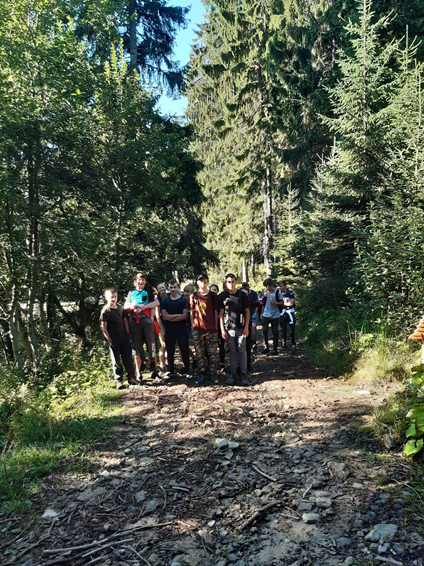 Čistili sme les s rodičmi
Triedenie je vážna vec,
je ti koniec lenivec. 
 
Vyčar úsmev, napni líce, 
zober vrecia, rukavice.
 
Vzchop sa! Smeti zozbierané,
do vreca ich všetky dáme.
 
Naša Zem sa z toho teší,
že sú čisté lúky, lesy.
 
Urob kúzlo jeden, dva, tri 
nech sa všetko napraví.
                         Filip Ďurčák  II.B
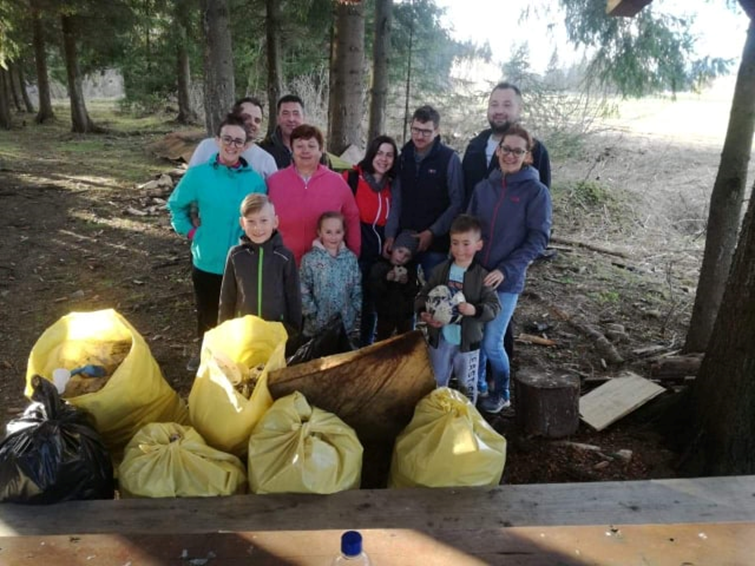 Čistili sme les s učiteľmi
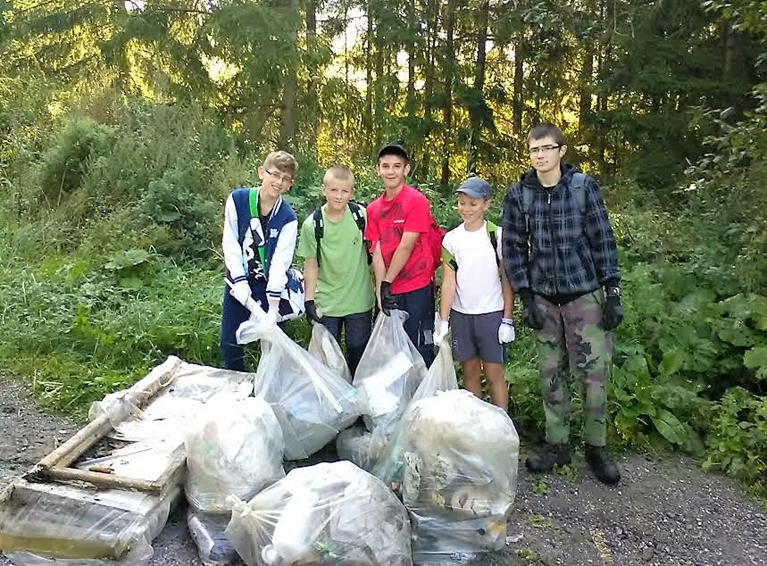 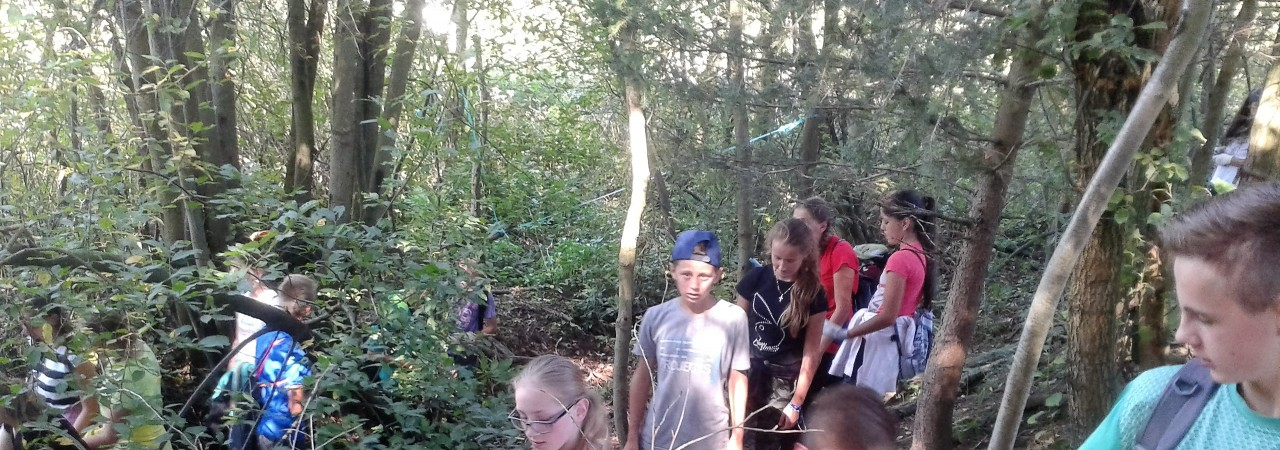 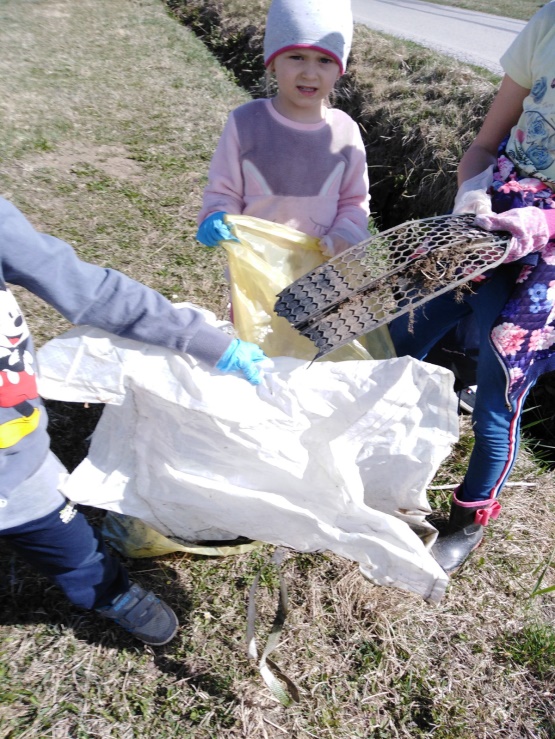 Čistili sme                         obec
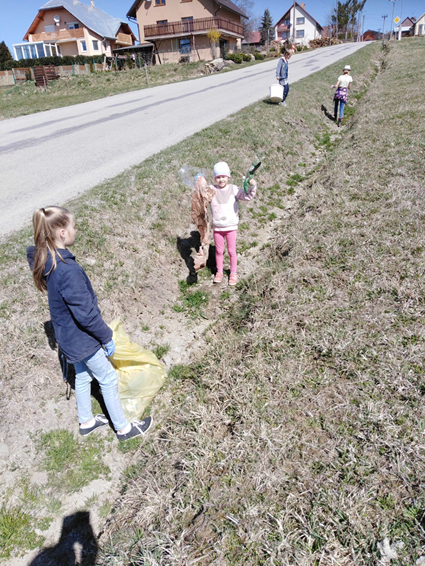 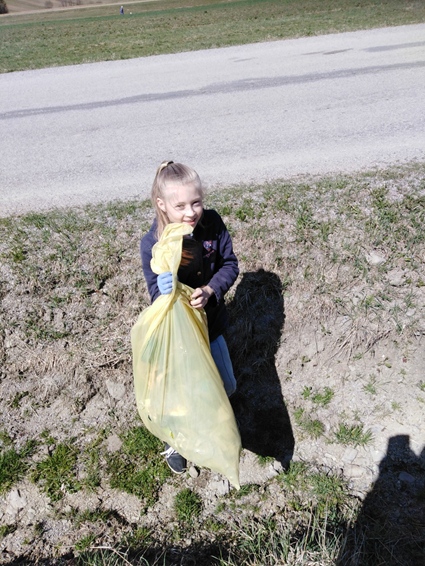 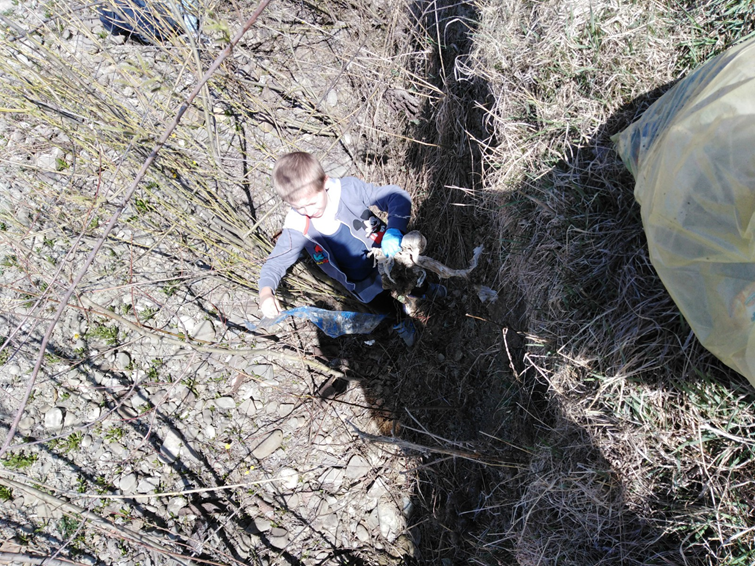 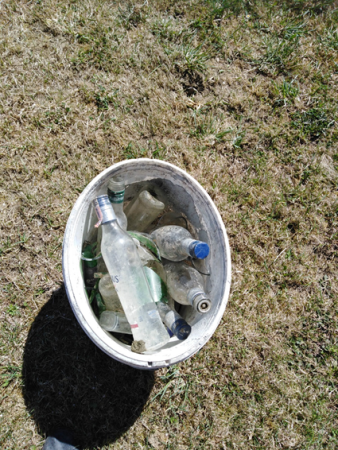 Rovesnícke vzdelávanie Prezentácia o  „ Zero waste“ u žiakov 9.ročníka (19.9.2019)
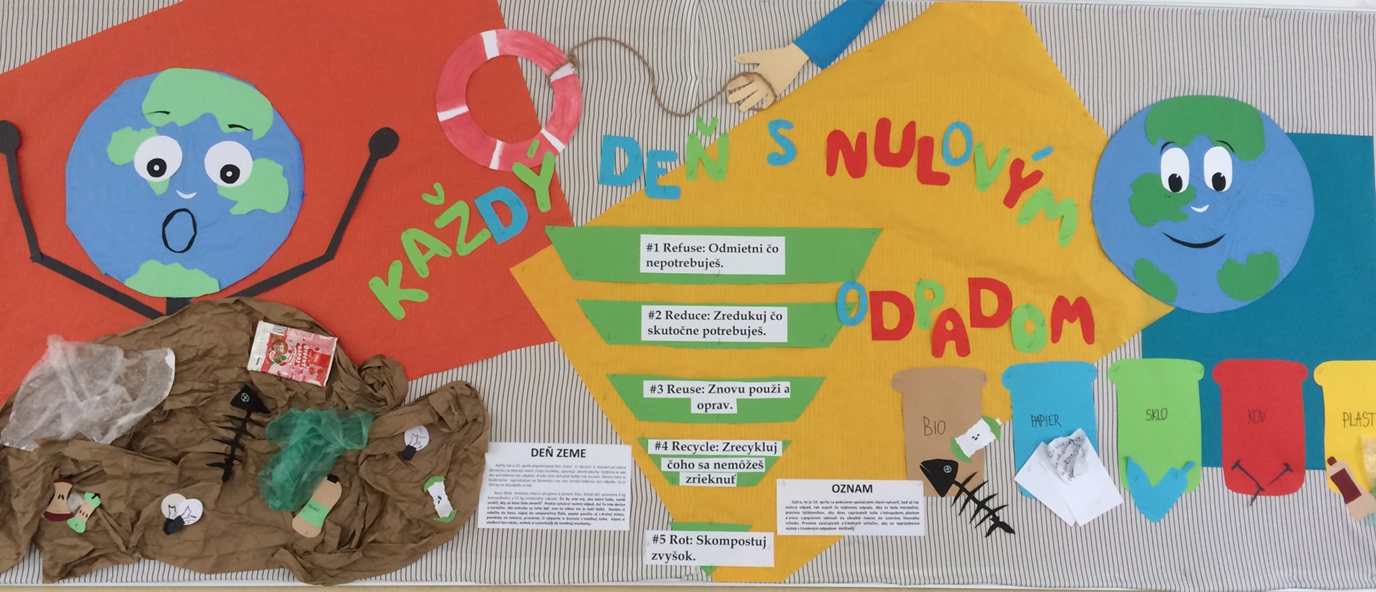 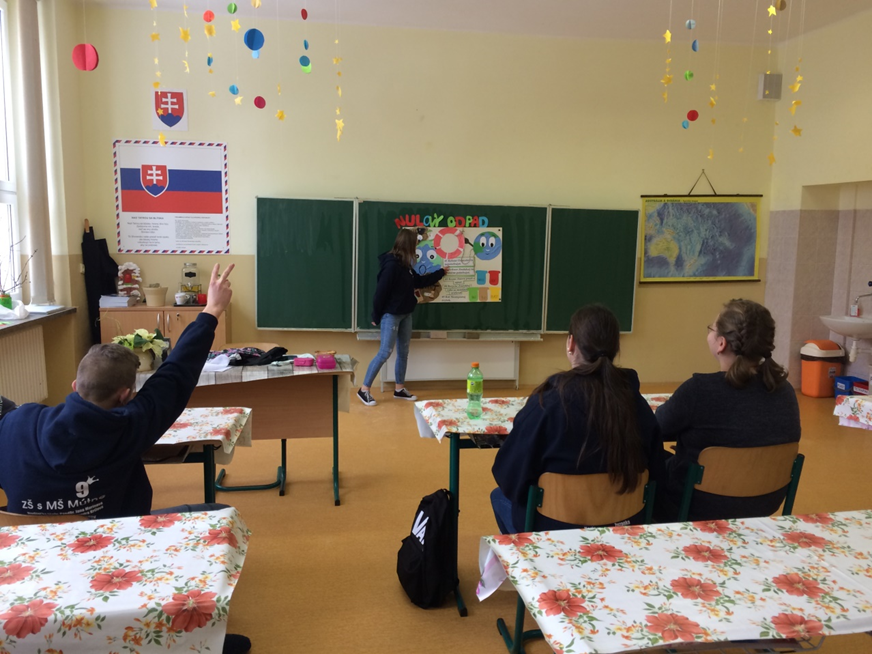 Rovesnícke vzdelávanie Prezentácia o  „ Zero waste“ u žiakov 5.-9.ročníka (19.9.2019)
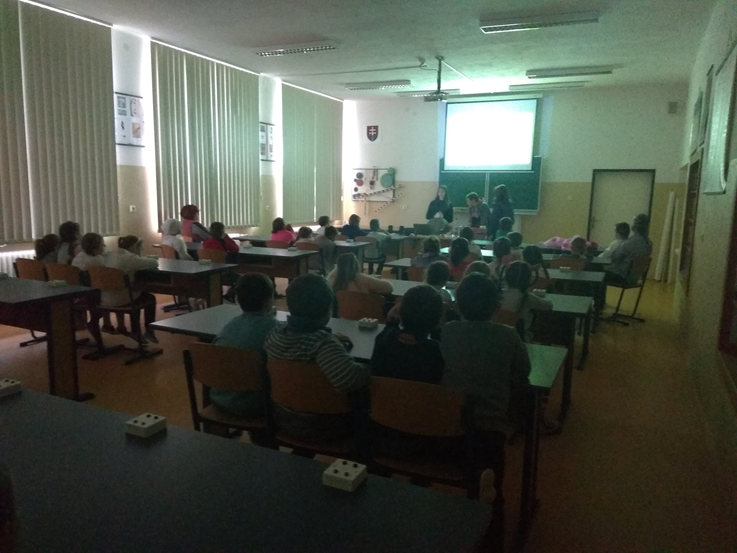 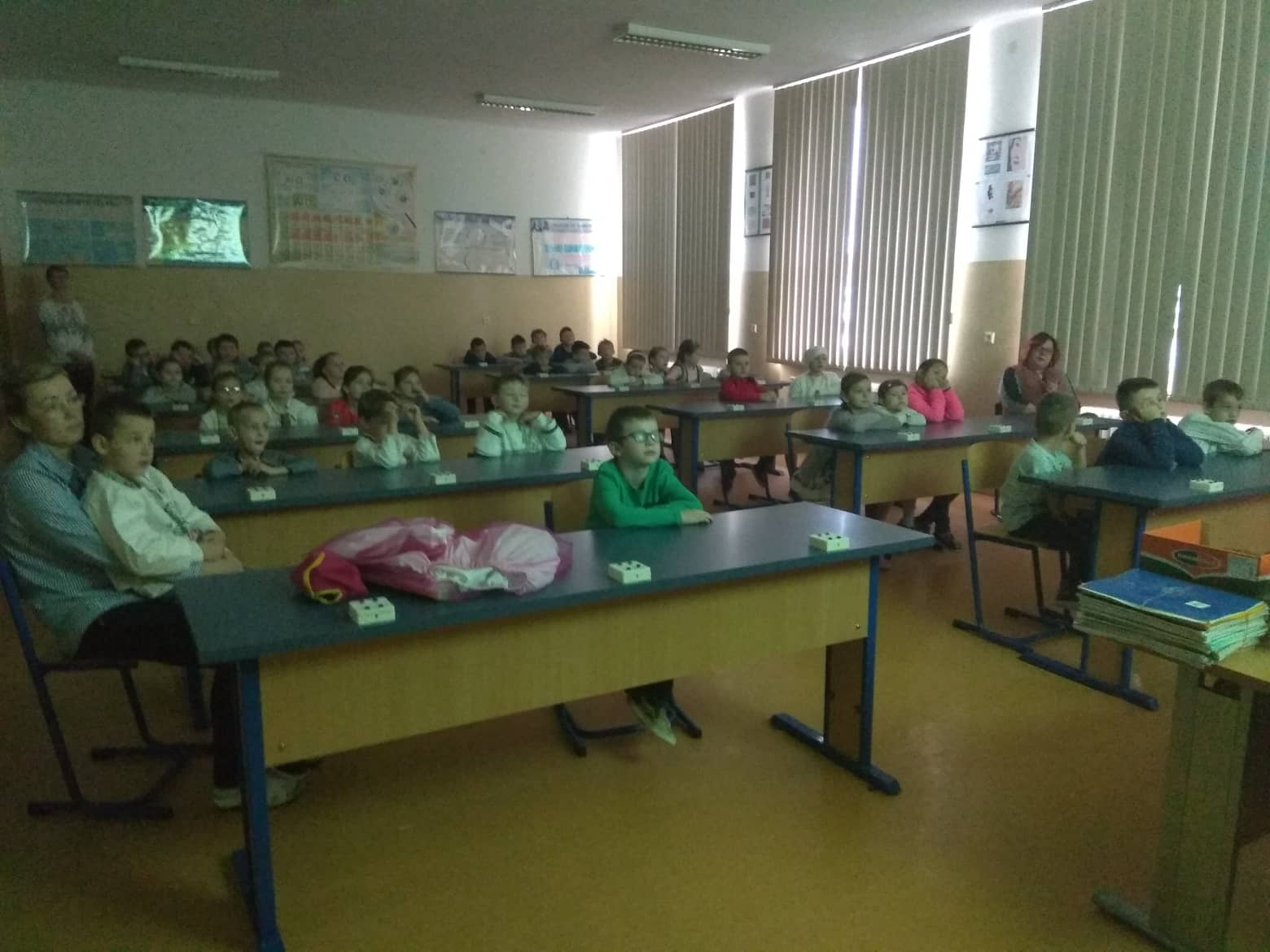 DEŇ  BEZ  ODPADU 20.9.2019
Rovesnícke vzdelávanie - Aktivity
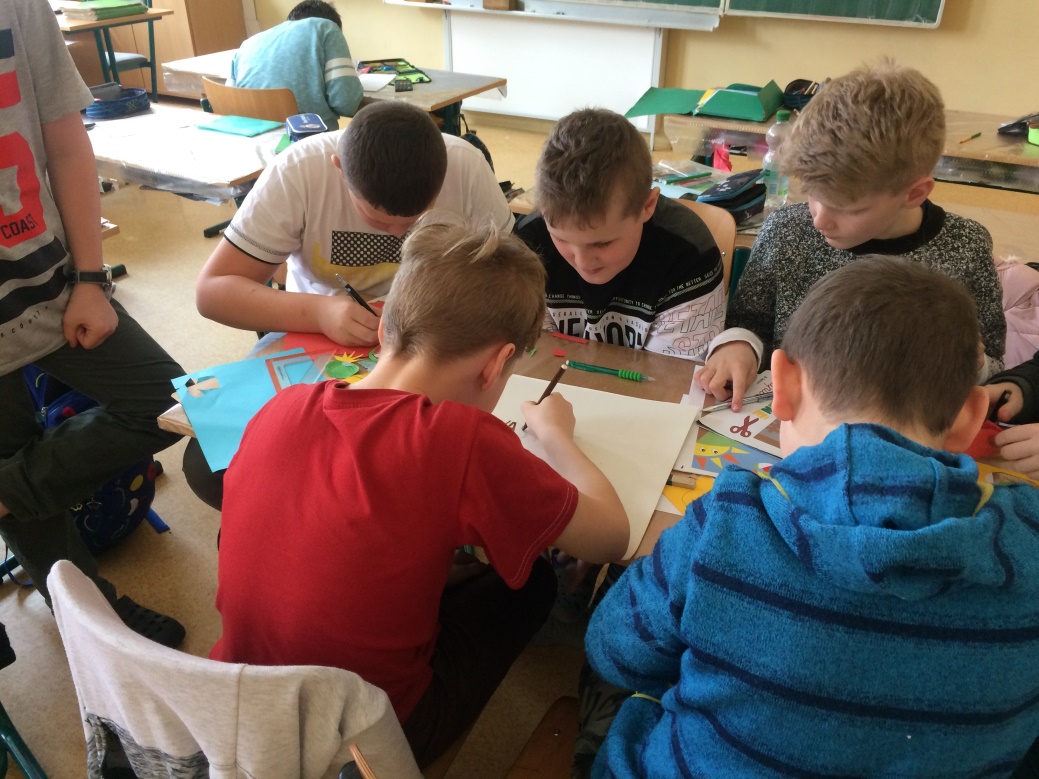 Zelená hliadka – kontrola triedenia odpadu a čistoty v triede
Žiaci piateho ročníka tvoria zelenú hliadku, ktorá 2x týždenne kontroluje triedenie odpadu a čistotu v triede, upozorňuje žiakov a učiteľov na nedostatky.
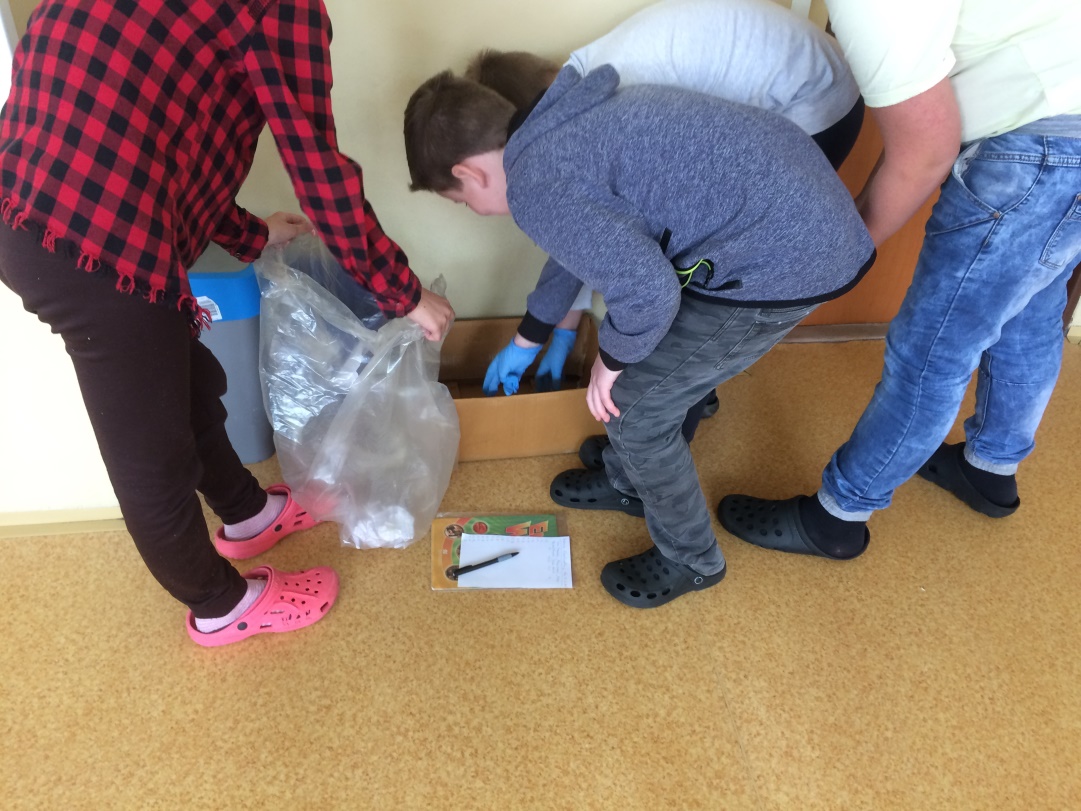 Pravidelne sme vážili vytriedený odpad – tetrapak, plast, papier, komunálny odpad
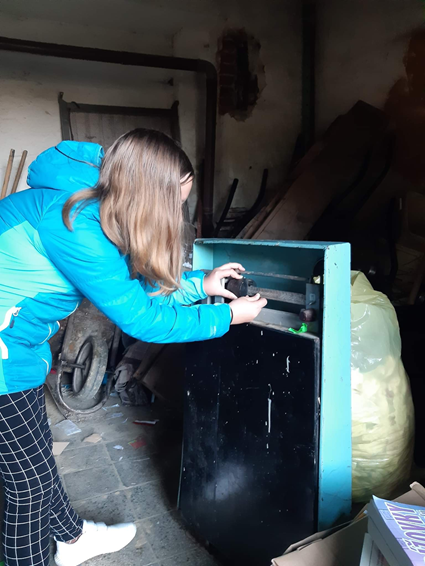 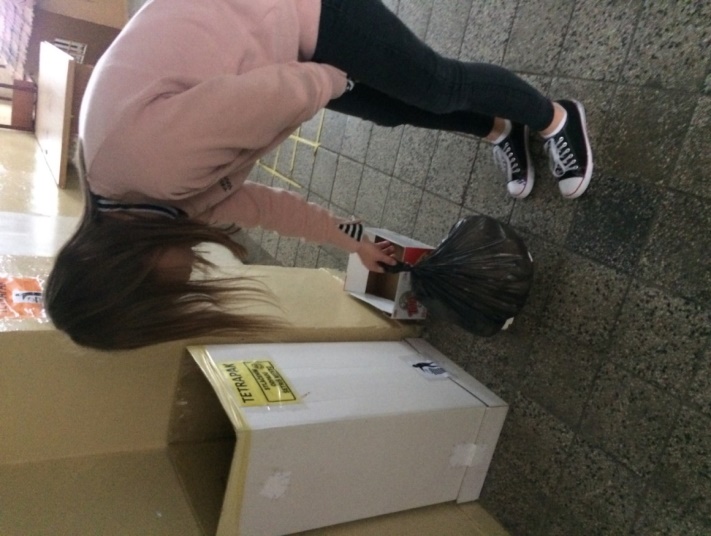 Akým spôsobom znižujeme množstvo odpadu ?
hospodárime s odpadom v zmysle minimalizuj, recykluj a znovu používaj
potravinové fólie a igelitové vrecká  74% žiakov nahradilo potravinovým boxom
69% žiakov nápoje nosí v umývateľných nádobách, 9 %  žiakov využíva dávkovač na nápoje
98% žiakov nosí pomôcky, prezuvky a telocvičný úbor v textilnej taške
šetríme papier, používame šmiráky
Žiaci si nosia desiatu v boxoch a nápoje v umývateľných fľašiach
Deviataci si nápoje miešajú do zásobníkov, čím znižujú  množstvo tetrapakového odpadu
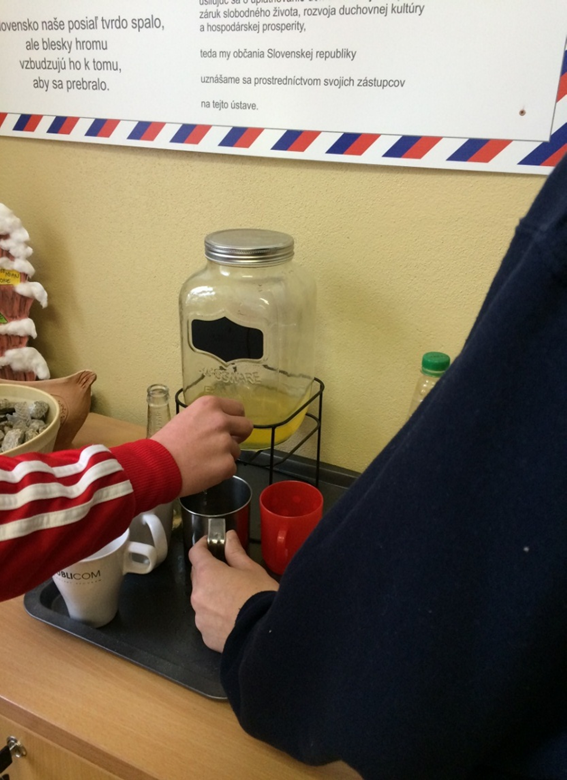 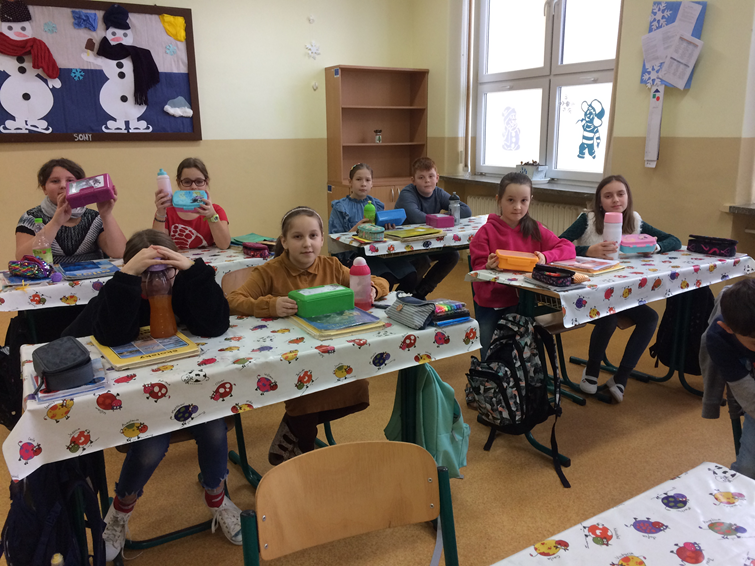 Šiestaci vyrábajú z vyradeného textilu vrecúška na úbory a prezuvky, ktorými nahradia doteraz používané igelitky.
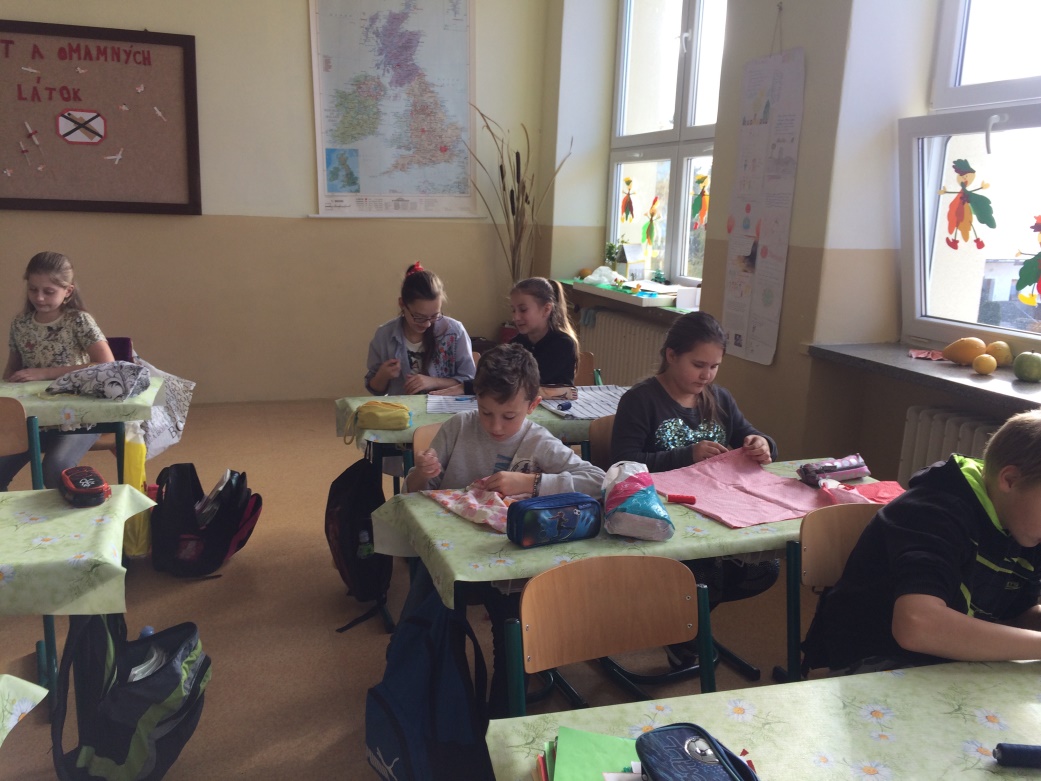 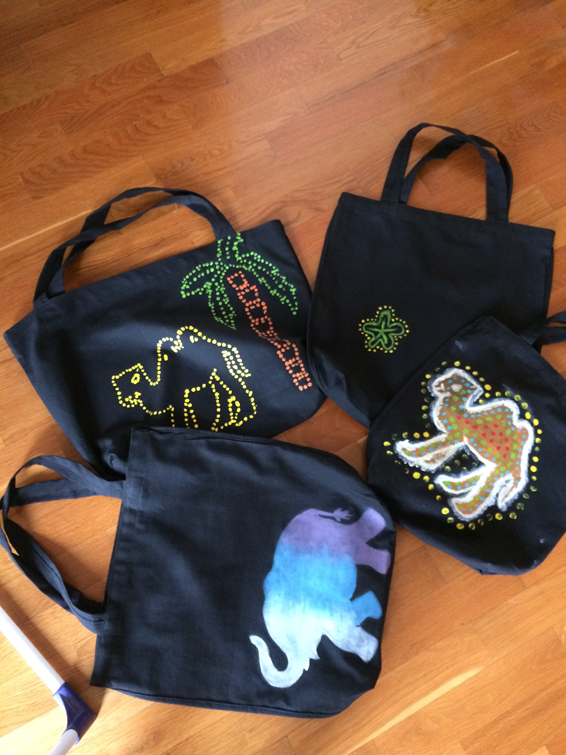 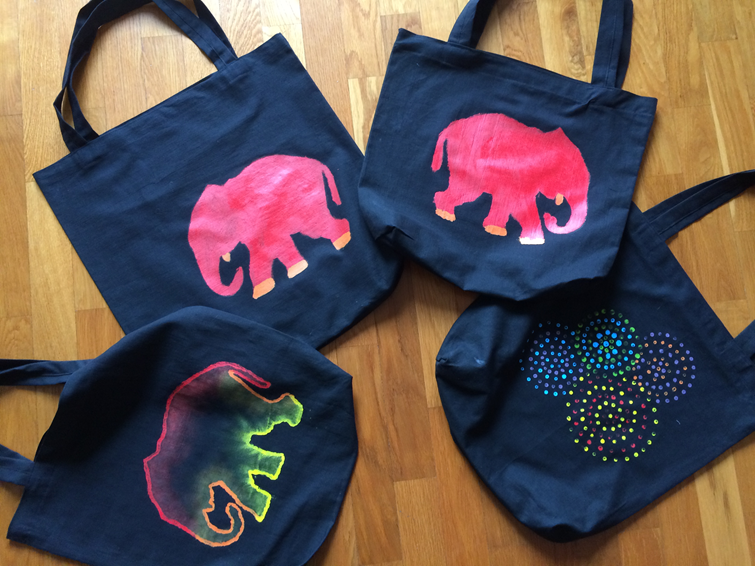 Rodičia žiakov poskytli zvyšky metrového textilu, z ktorého žiaci 9.B šili a maľovali tašky.
Zapojili sa aj chlapci z 9.B, pri maľovaní  používali techniku austrálskych domorodcov.
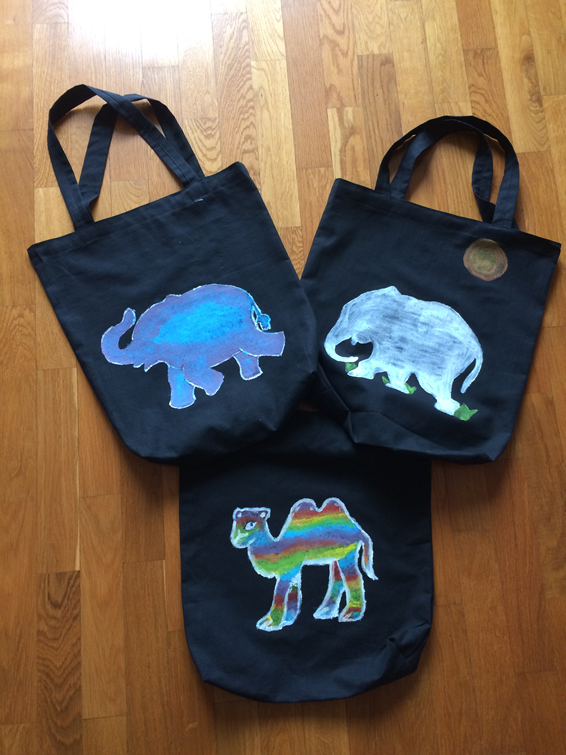 Maľovaná bio - geografia – žiaci 9. B maľovali na tašky motívy z Afriky, Indie či Austrálie. Zopakovali si nielen spôsob života obyvateľov daných regiónov, ale aj stavbu tela, prostredie a spôsoby správania mnohých živočíchov.
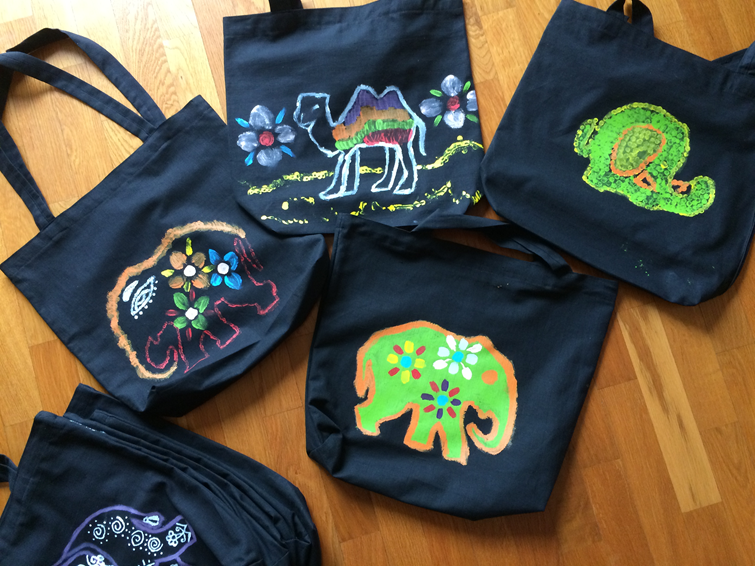 Naše výrobky
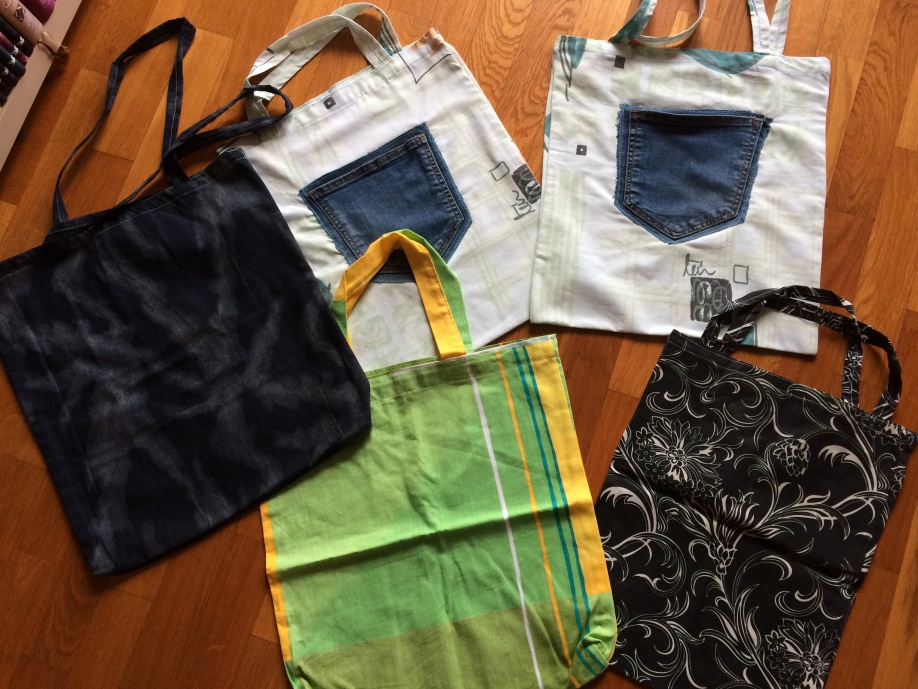 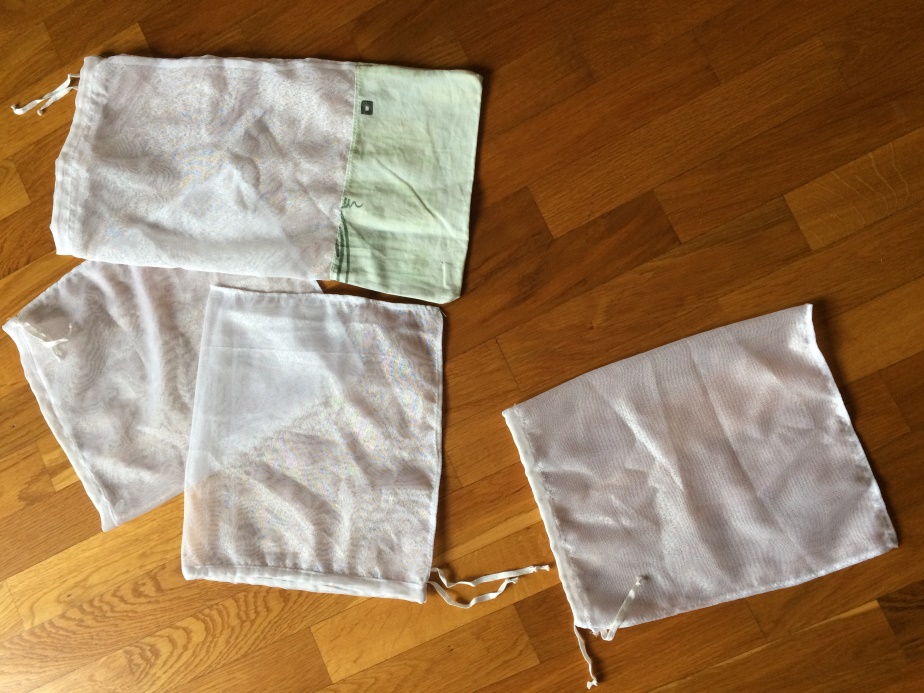 Okrem tašiek žiaci vyrobili aj vrecúška na ovocie a zeleninu.
Nahradili sme igelitové tašky textilnými
Prezuvky, úbor na telesnú  a pomôcky si žiaci nosia v textilných vrecúškach a taškách.
Ušité tašky a vrecúška žiaci ponúkali obyvateľom  v stánku pred OÚ Mútne
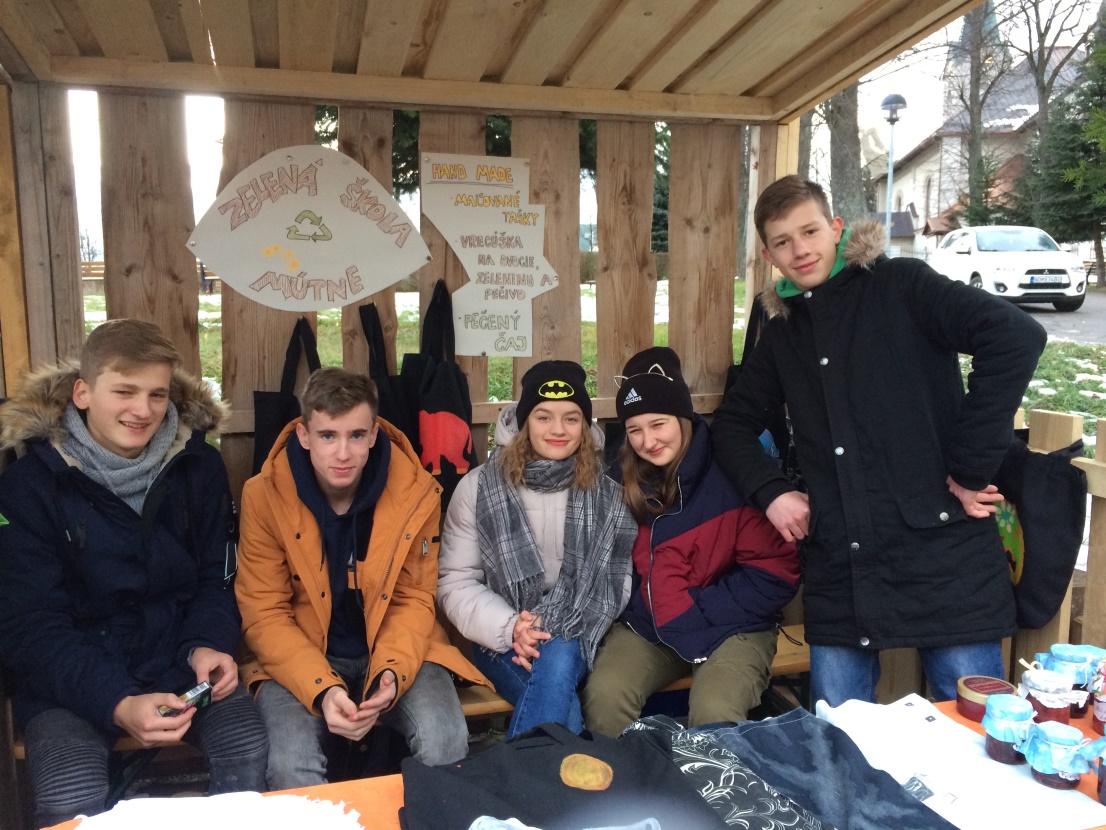 EKOKÓDEX
Celá škola zapojí sa, pretože úlohy  nebojí sa.
 
Odvtedy nehromadíme tetrapak vo vedrách,
vodu a nápoje si nosíme vo fľaškách.
Desiatové boxy už v taške máme,
ešte aj fľaše na nápoje si tam dáme.
Skôr než papier do vreca dáme,
niekoľkokrát ho znovu používame.
Igelitky nenosíme, textilom ich nahradíme.
Na prezuvky vrecko máme, igelitkám pokoj dáme.
Taška je dobrá tkaná aj pletená,
Už je naša škola čistá – zelená
                                                          Žiaci 5.A a 5.B
Naša škola veselá, chcela by byť zelená.
Triediť plasty, fľaše, tetrapak,
to predsa zvládne každý žiak.
Triedim odpad, triedim hravo,
papier vľavo, plasty  vpravo.
Plechovku do koša dám,
s odpadkami sa pohrám.
Zelená hliadka nás volá triediť
a prikazuje odpad zriediť.
Vysádzali sme stromčeky
O našich aktivitách ste sa dočítali aj v novinách
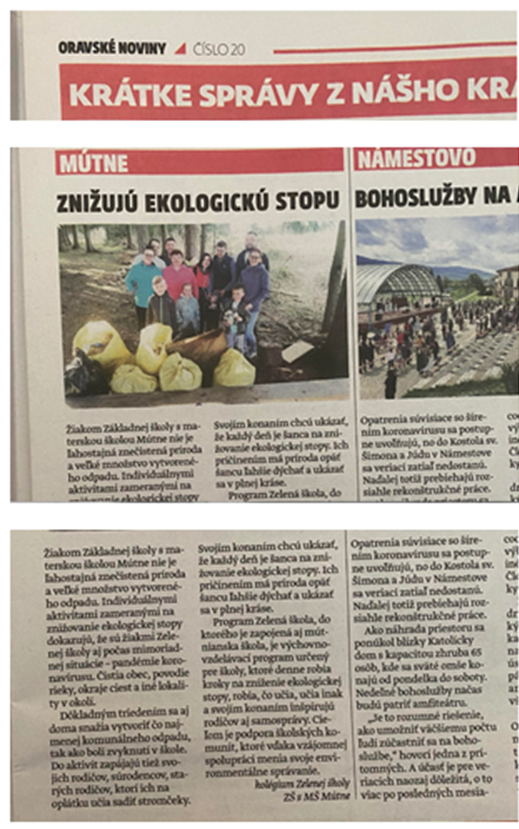 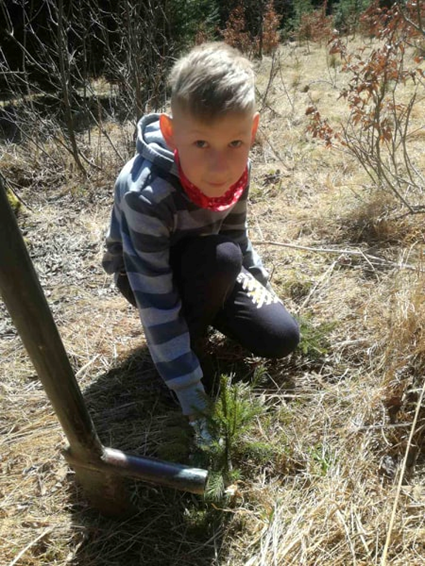 Natočili sme video na YouTube
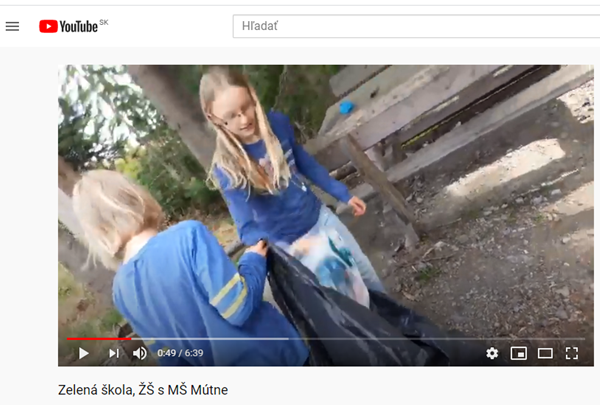 https://www.youtube.com/watch?v=oPt4qvMNUdQ